Преемственность как непрерывный процесс обучения и воспитания ребенка с ОВЗ.
Маханкина Елена Николаевна, 
учитель-дефектолог 
КГБОУ Школа 3
«Школьное обучение никогда неначинается с пустого места, а всегда опирается на определённую стадию развития, проделанную ребёнком».
Л. С. Выготский
Преемственность -непрерывный процесс развития, воспитания и обучения ребёнка, имеющий общие и специфические цели для каждого возрастного периода, т. е. это связь между различными ступенями развития.
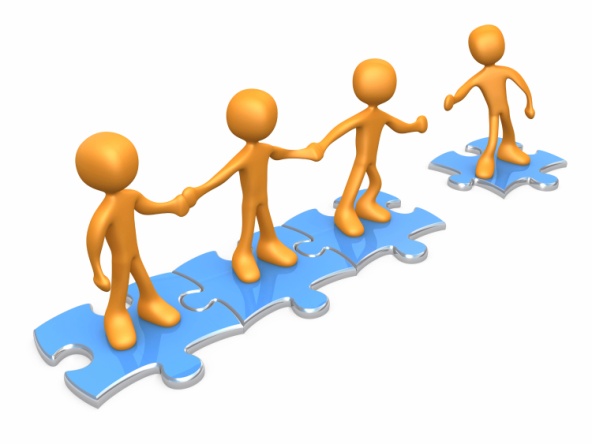 Преемственность – двусторонний процесс
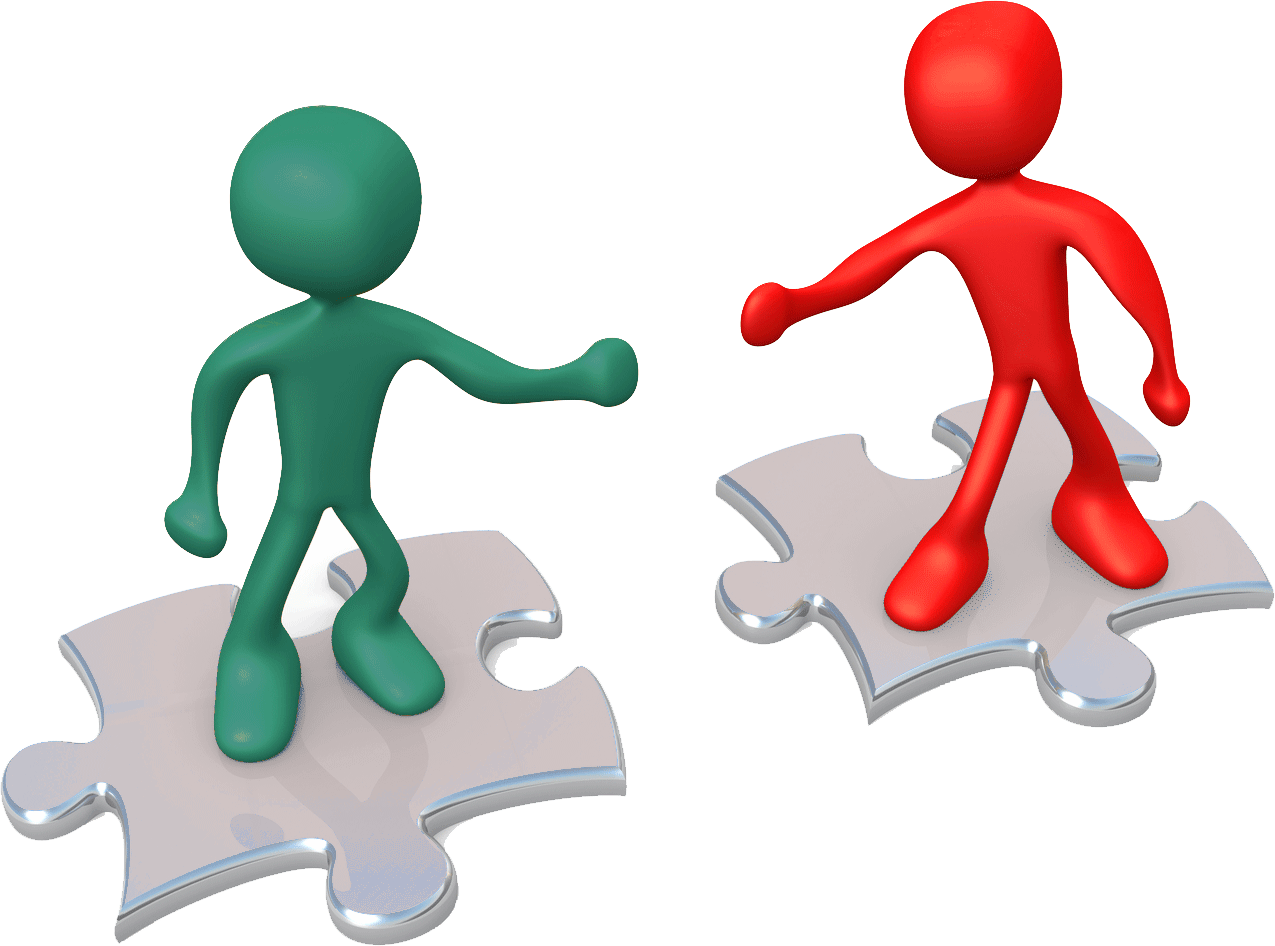 Педагоги ДОУ формируют  фундаментальные личностные качества ребенка, обеспечивают базисное развитие способностей.
Педагоги школы строят свою педагогическую практику, используя и развивая потенциал ребенка
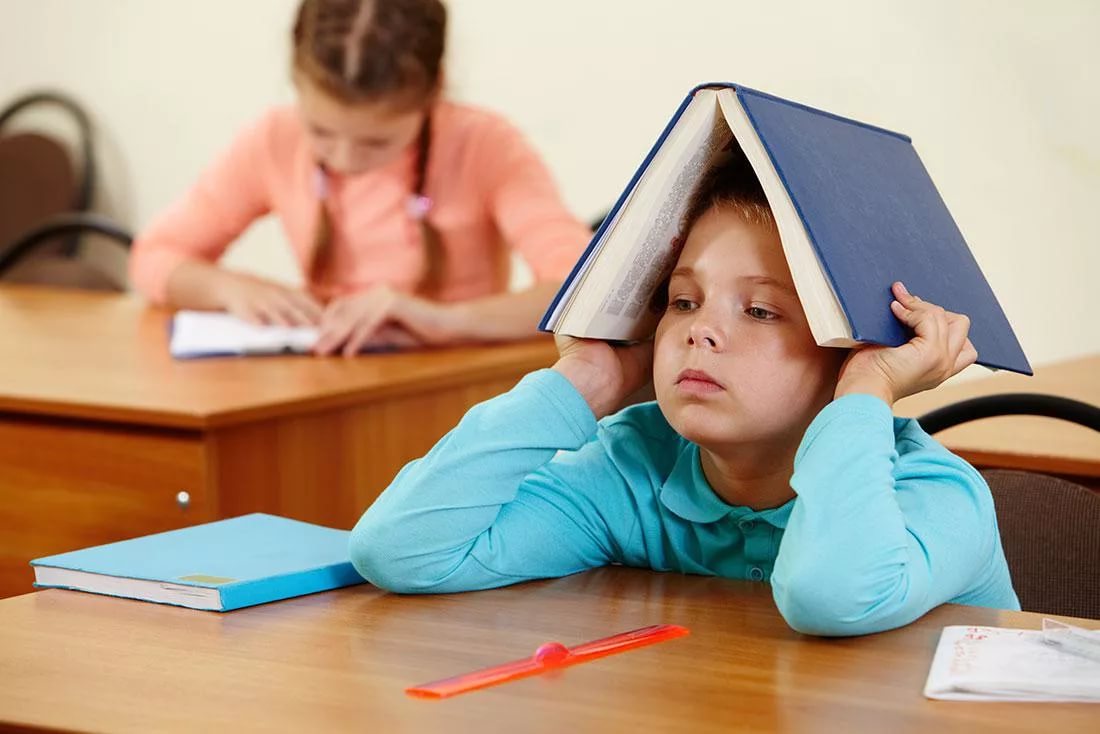 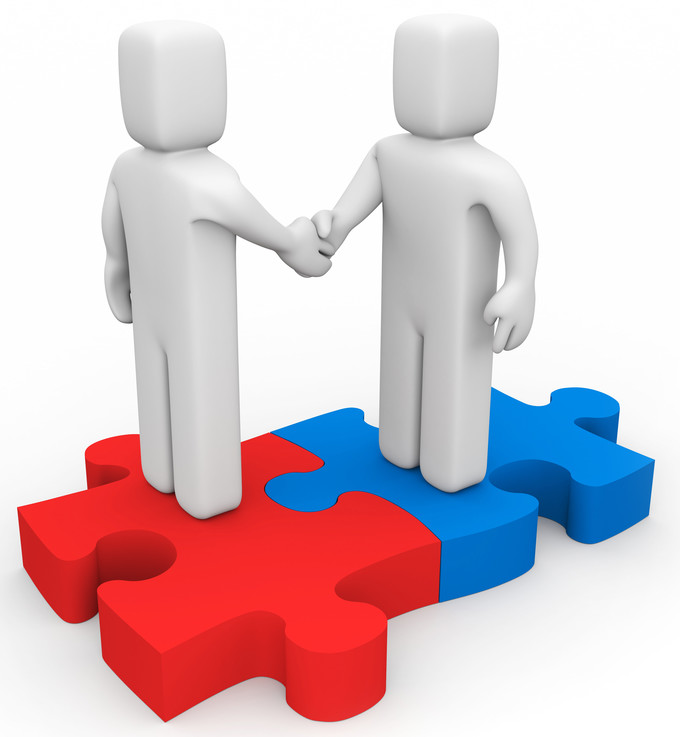 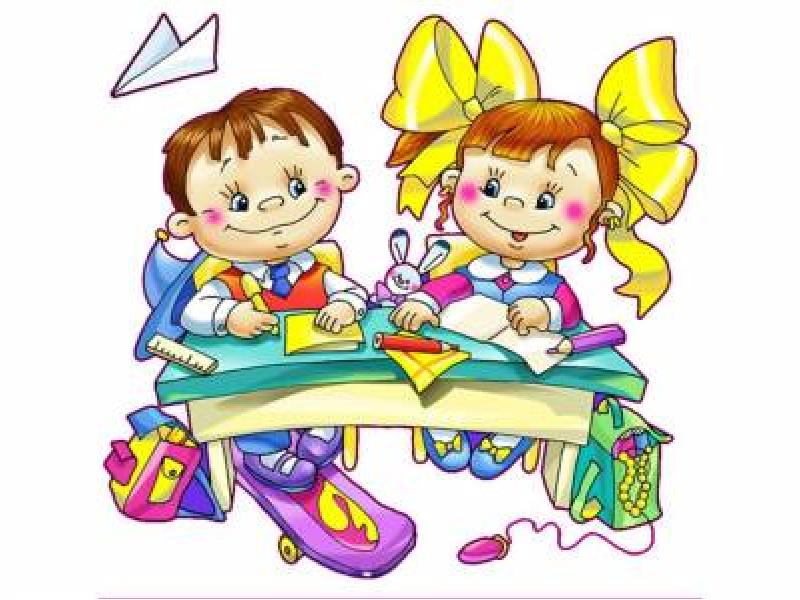 Школа
Дошкольное образовательное
 учреждение
Спасибо за внимание.
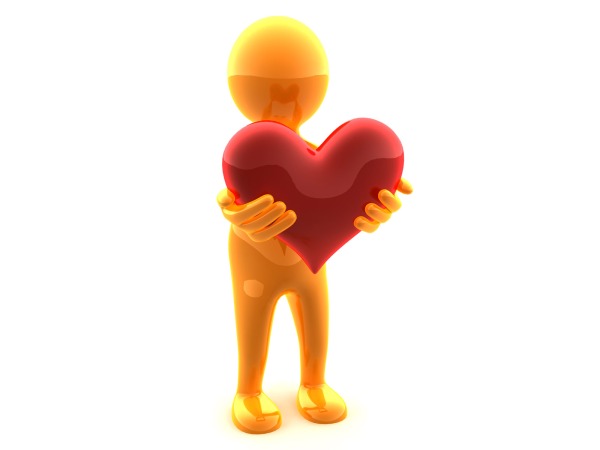